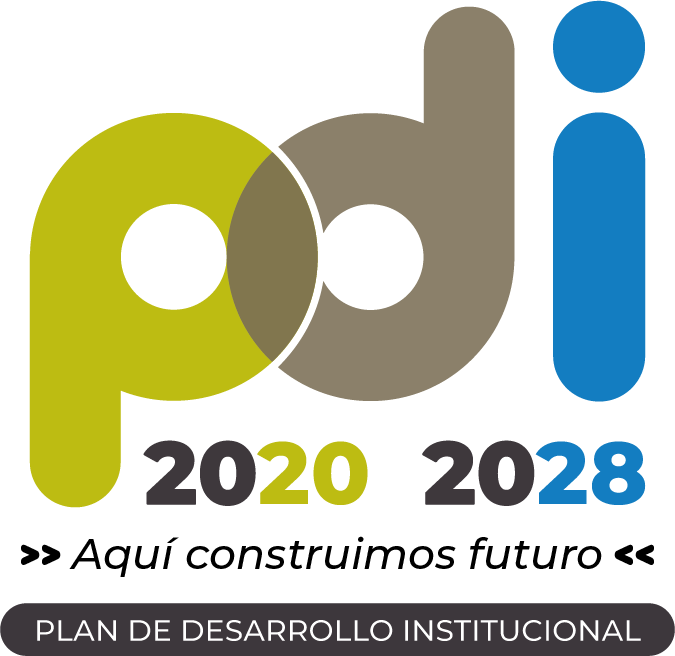 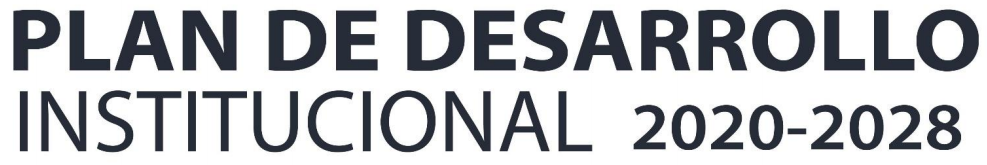 06
Proyecto
Acompañamiento al desarrollo del egresado
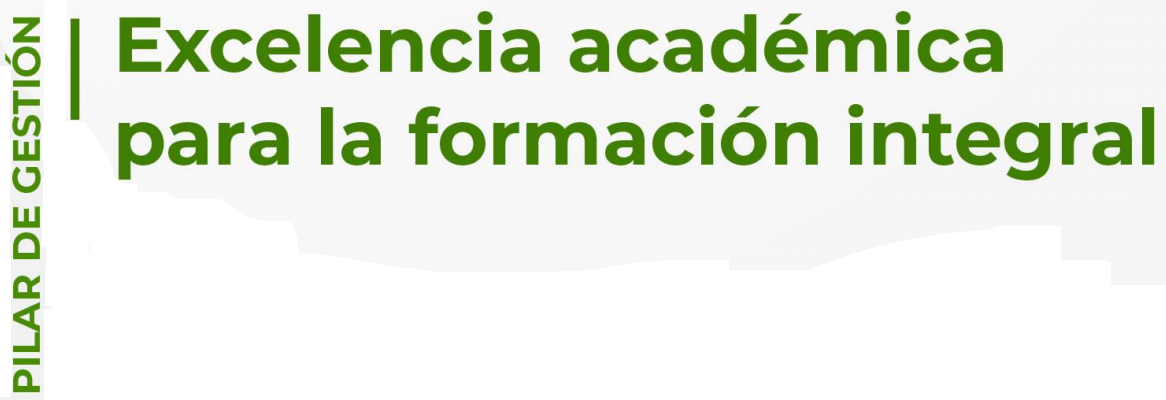 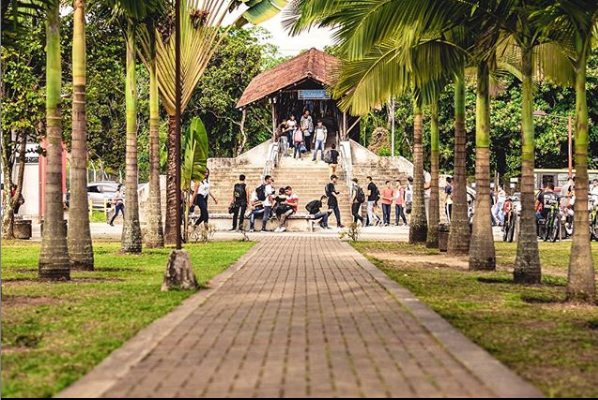 Nota: El portafolio de proyectos se construye de acuerdo con el horizonte de tiempo del período Rectoral (2020 -2023), por lo tanto, se proyectan las metas de los proyectos al año 2024 y una vez se cuente con el programa de gobierno 2024 - 2027 del Rector electo, se realizará el proceso de fortalecimiento del PDI y actualización/formulación de proyectos articulados al nuevo periodo Rectoral
Información general del proyecto
06. Acompañamiento al desarrollo del egresado
Débil contacto permanente con el egresado, para identificar la pertinencia de la formación que se está dando en la universidad, en pro del mejoramiento continuo; baja identificación de las necesidades de formación continua y posgraduada por parte del egresado; poco conocimiento de la situación laboral. Pocos insumos para los procesos de autoevaluación y acreditación institucional.
Identificación del problema, necesidad u oportunidad
06. Acompañamiento al desarrollo del egresado
Descripción del proyecto
El proyecto busca establecer vínculos con los egresados graduados de la Universidad y con empleadores, también realizar seguimiento sistemático al desempeño profesional de los egresados graduados de la institución. Así mismo fortalecer las acciones de la Política Institucional del Egresado y promover programas de acompañamiento y promoción al egresado por facultades en compañía de los representantes de egresados.
06. Acompañamiento al desarrollo del egresado
General
Objetivos del proyecto
Fortalecer las relaciones de la Universidad Tecnológica de Pereira con sus egresados, como parte activa de la comunidad universitaria.
Específicos
06. Acompañamiento al desarrollo del egresado
Generar más espacios y estrategias de difusión del proyecto Gestión de egresados en cada programa académico. Creación de estrategias inteligentes de comunicación entre la universidad, las facultades, los programas y la sociedad.
 
Generar indicadores de impacto e implementar estrategias para que los empleadores (empresarios, organizaciones sociales, instituciones etc.) reconozcan al egresado UTP.
Planes operativos
06. Acompañamiento al desarrollo del egresado